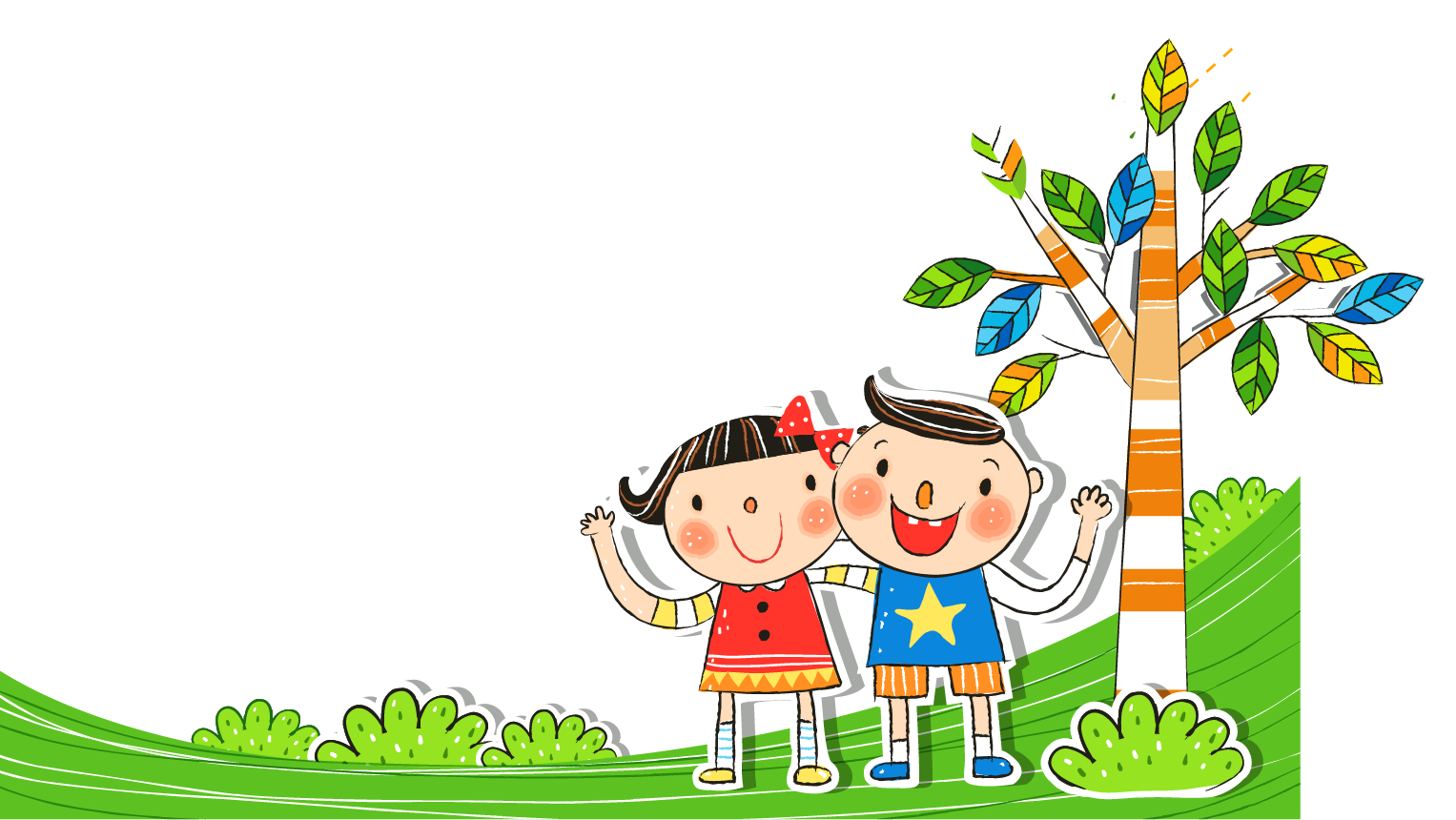 Xin chào các em!
By Huyen Trang
Travelling with Doraemon
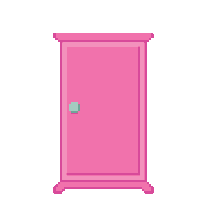 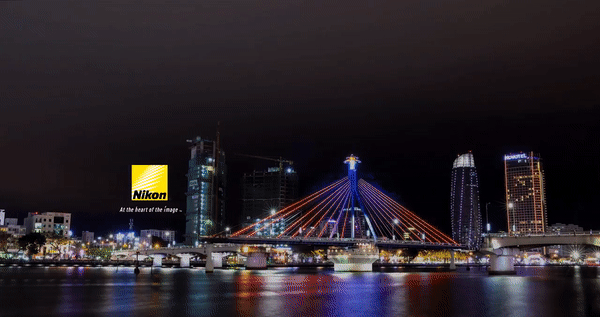 Han River bridge
Danang Vietnam
14 + 2 =
A. 
B.
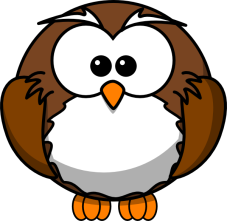 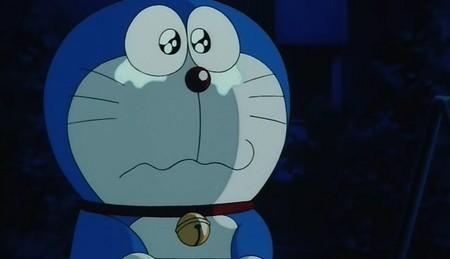 A. 15
B. 16
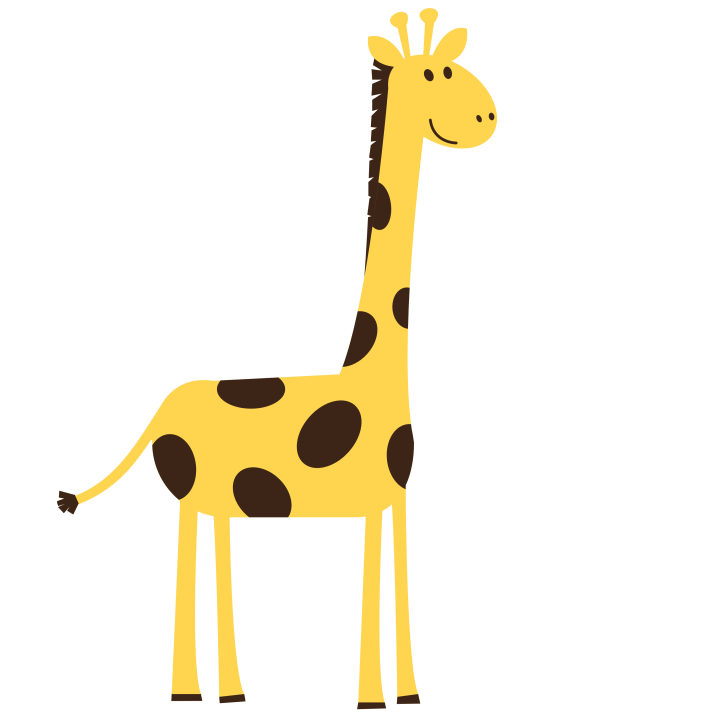 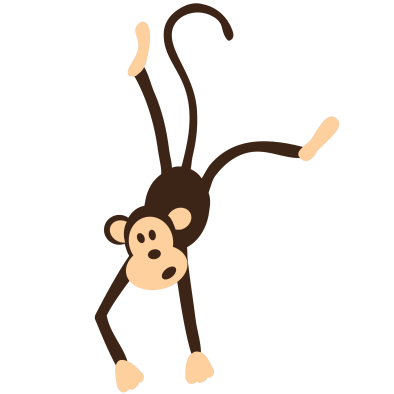 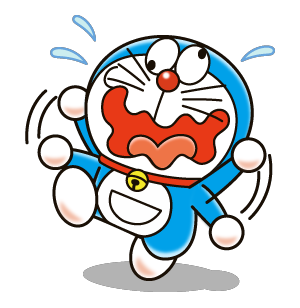 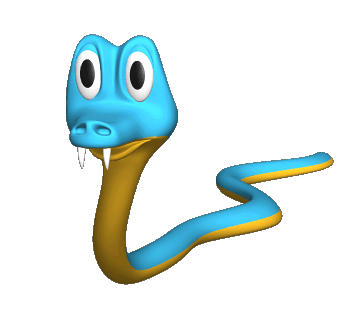 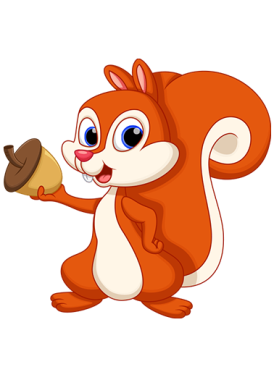 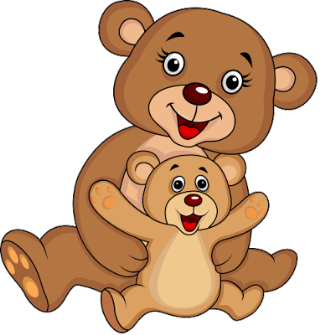 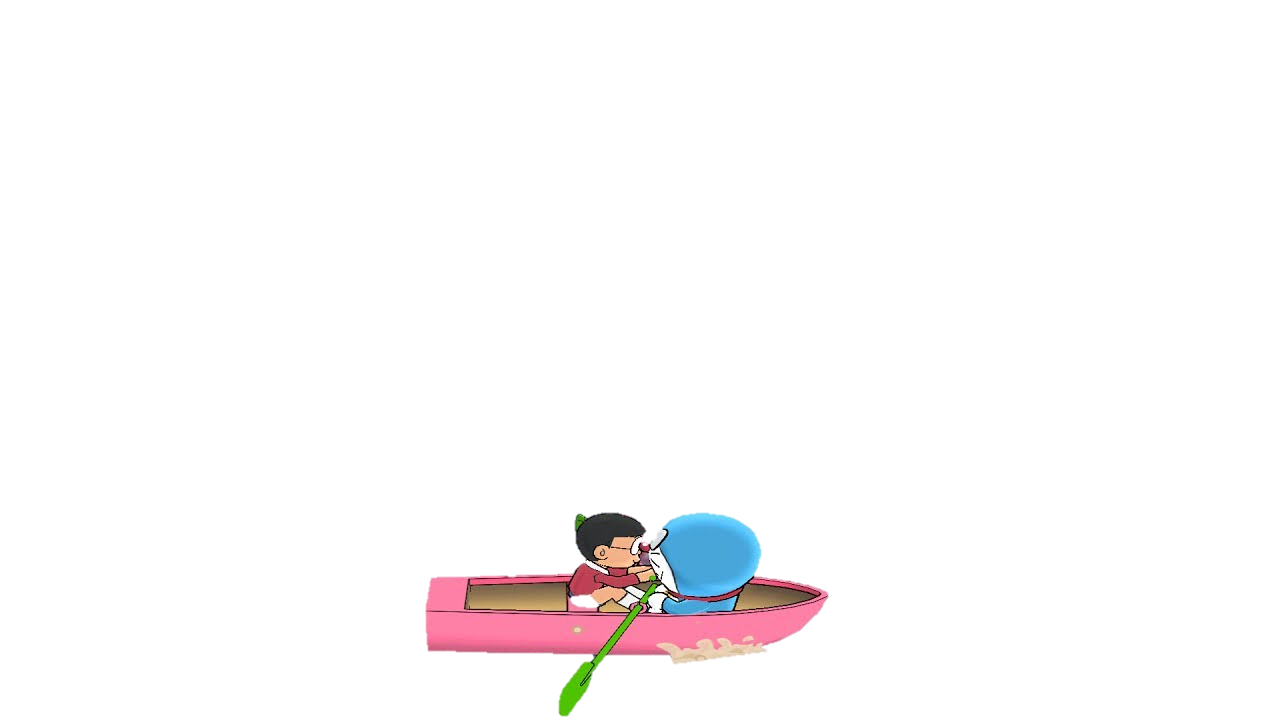 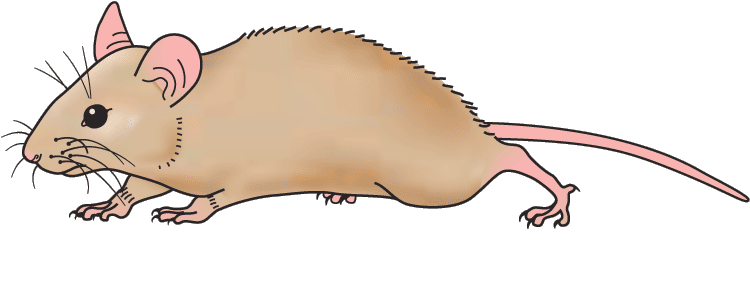 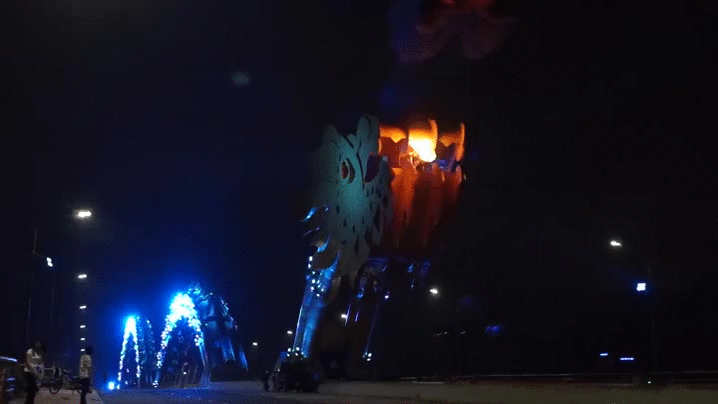 Dragon bridge
Danang Vietnam
16 + 2 =
A. 
B.
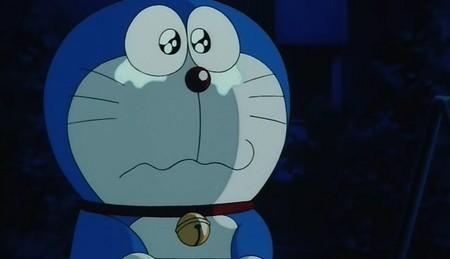 A. 18
B. 19
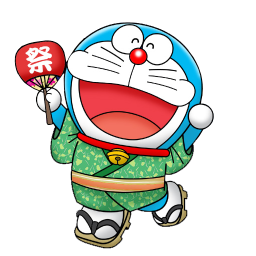 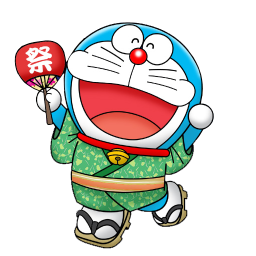 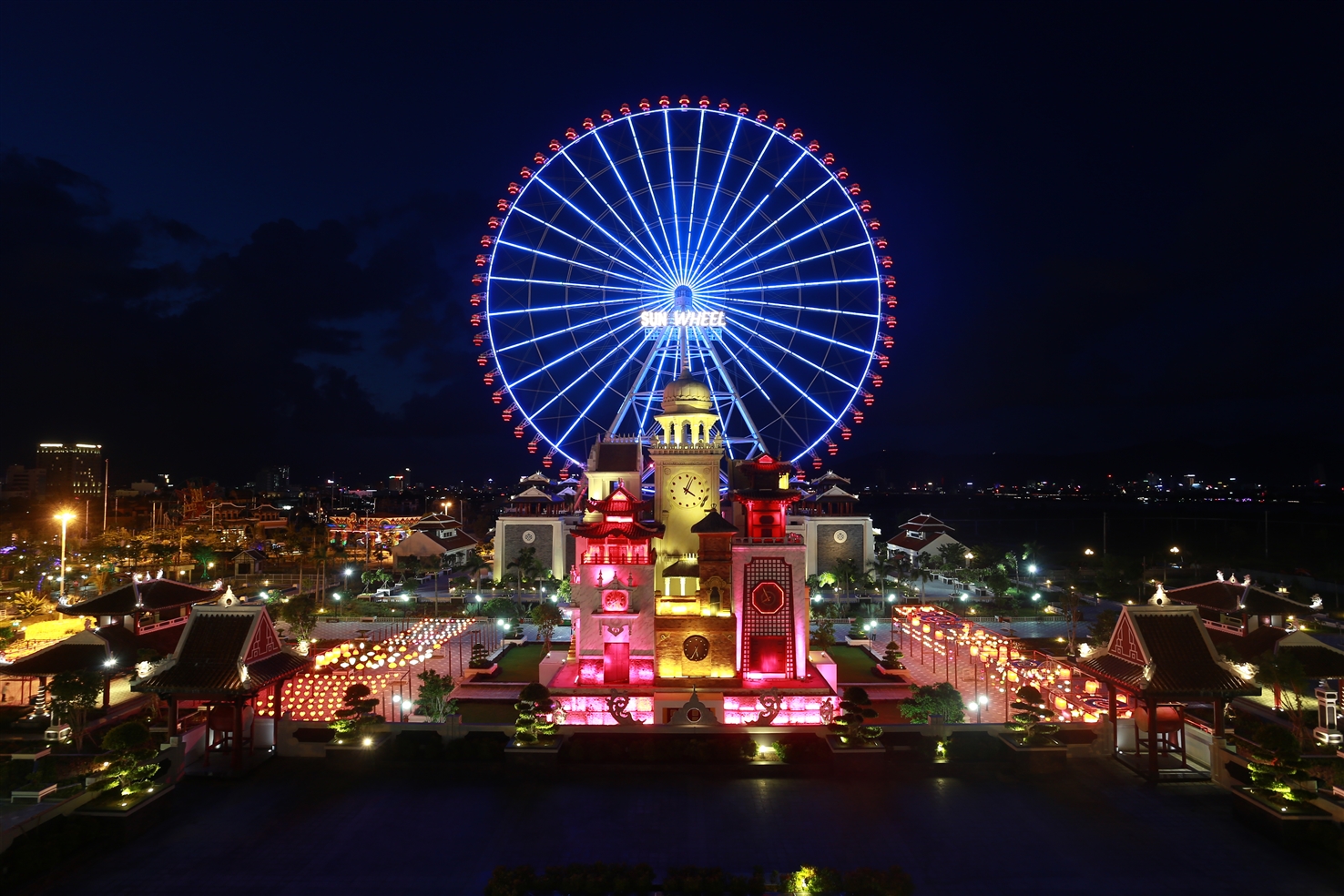 10 + 8 =
A. 
B.
Asia Park 
Danang Vietnam
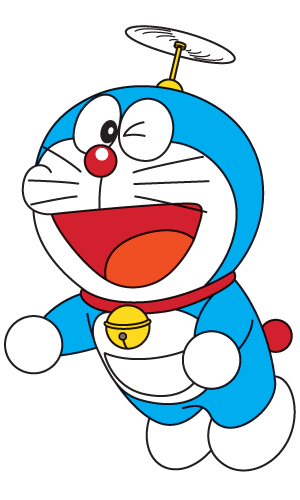 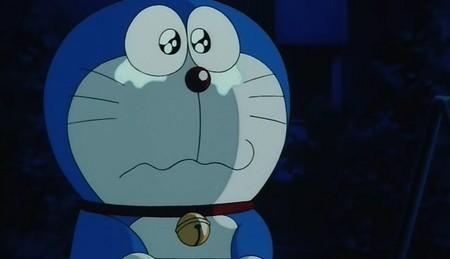 A. 18
B. 17
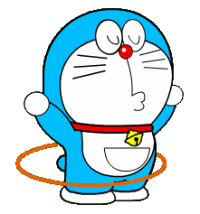 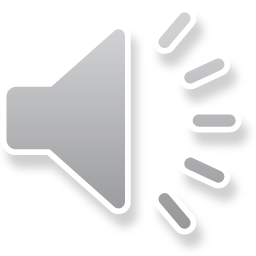 Bye bye!
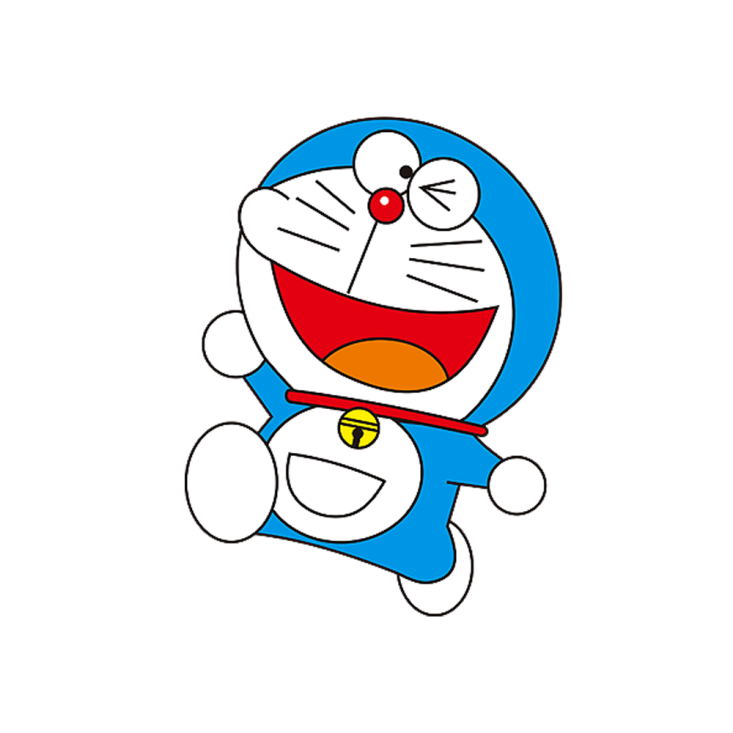 Huyen Trang
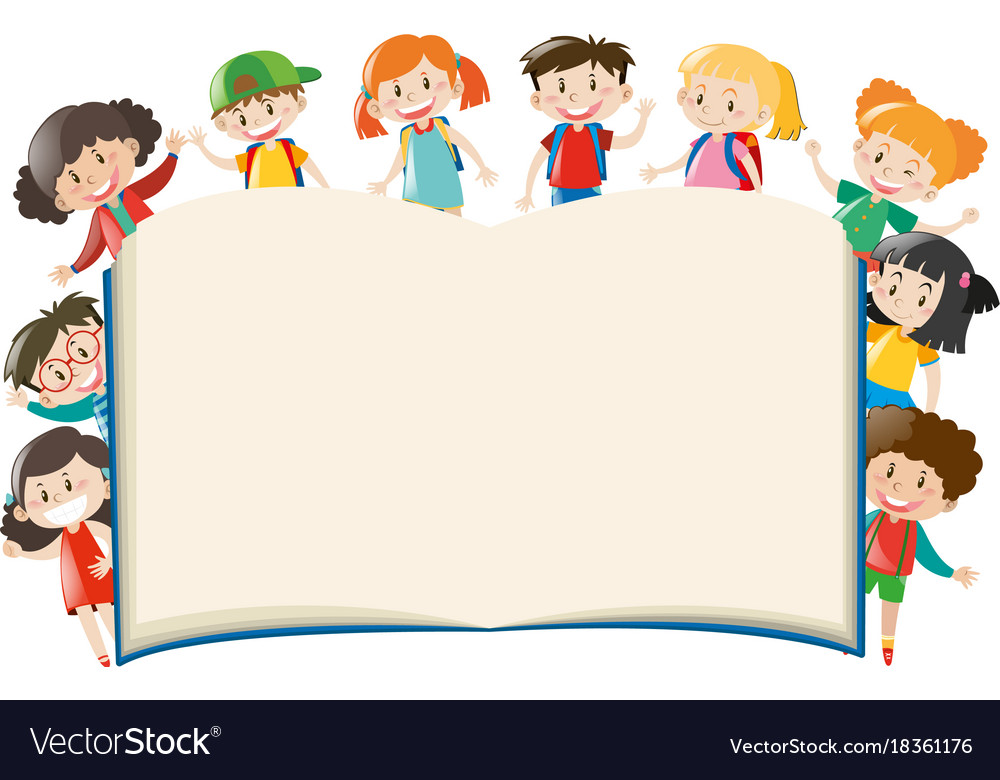 Phép trừ dạng 17 -2
(2 tiết)
17 – 2 = ?
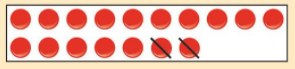 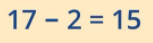 12
12
15
= 13
= 11
= 14
= 13
= 13
= 10
= 11
= 11
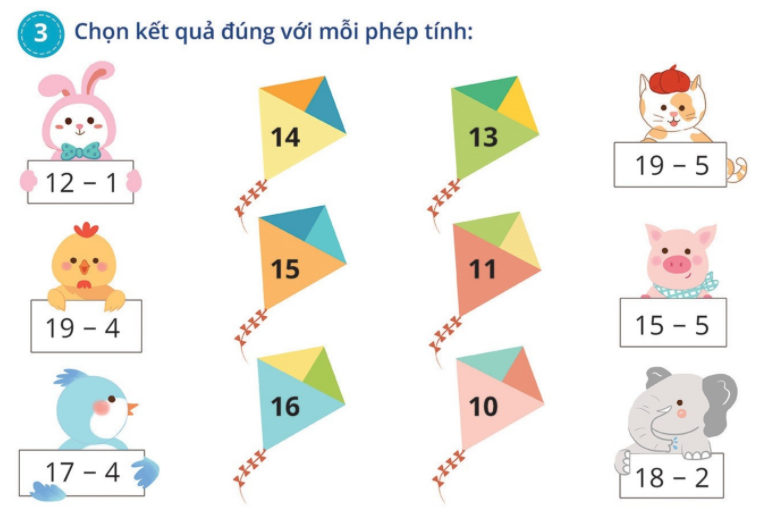 14
-
4
10
18
-
6
12
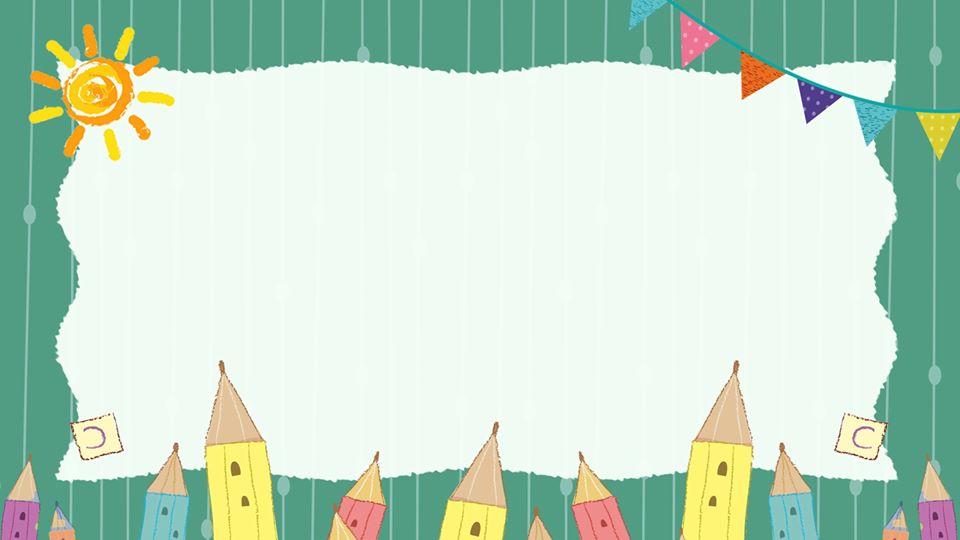 Dặn dò